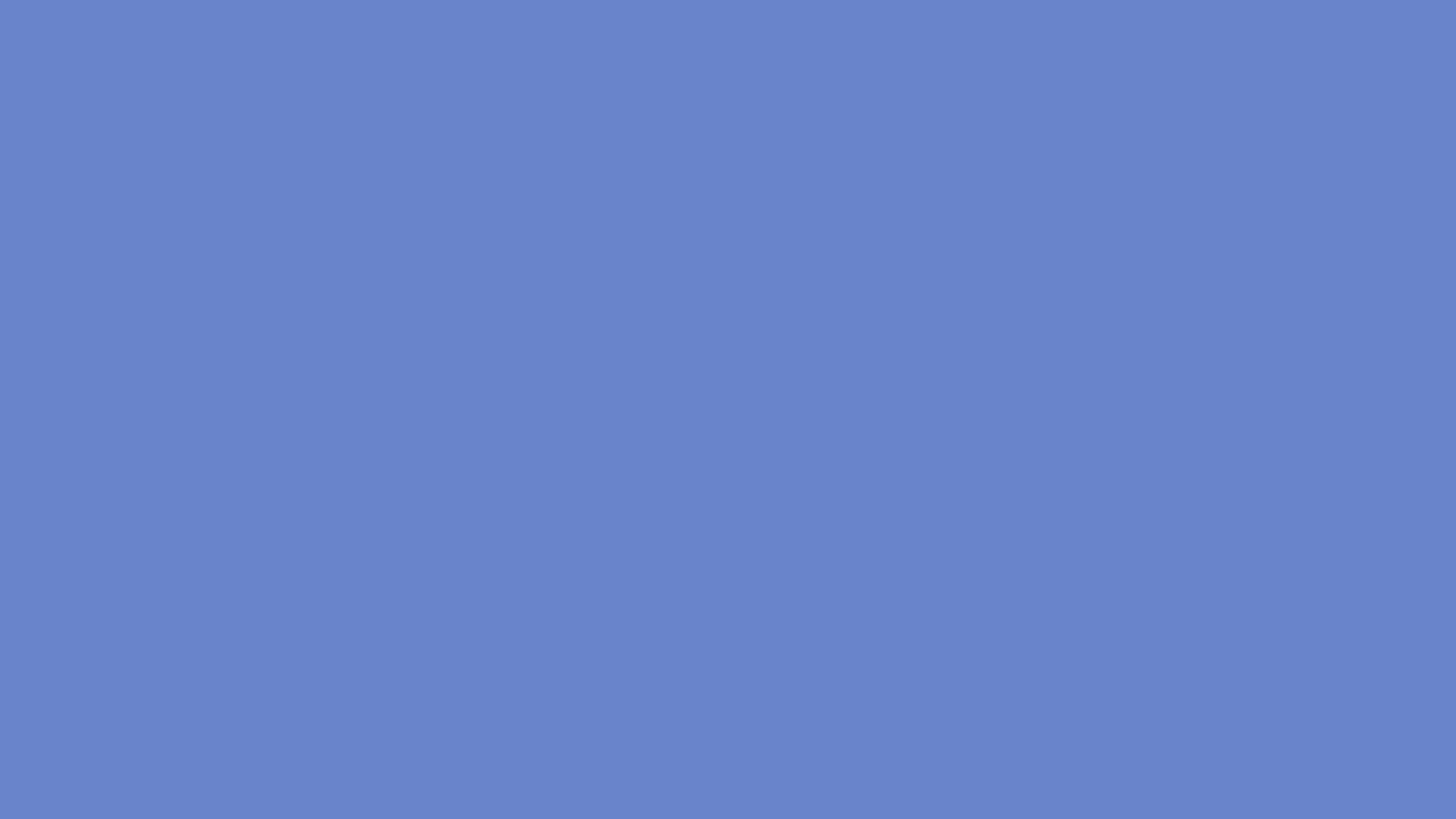 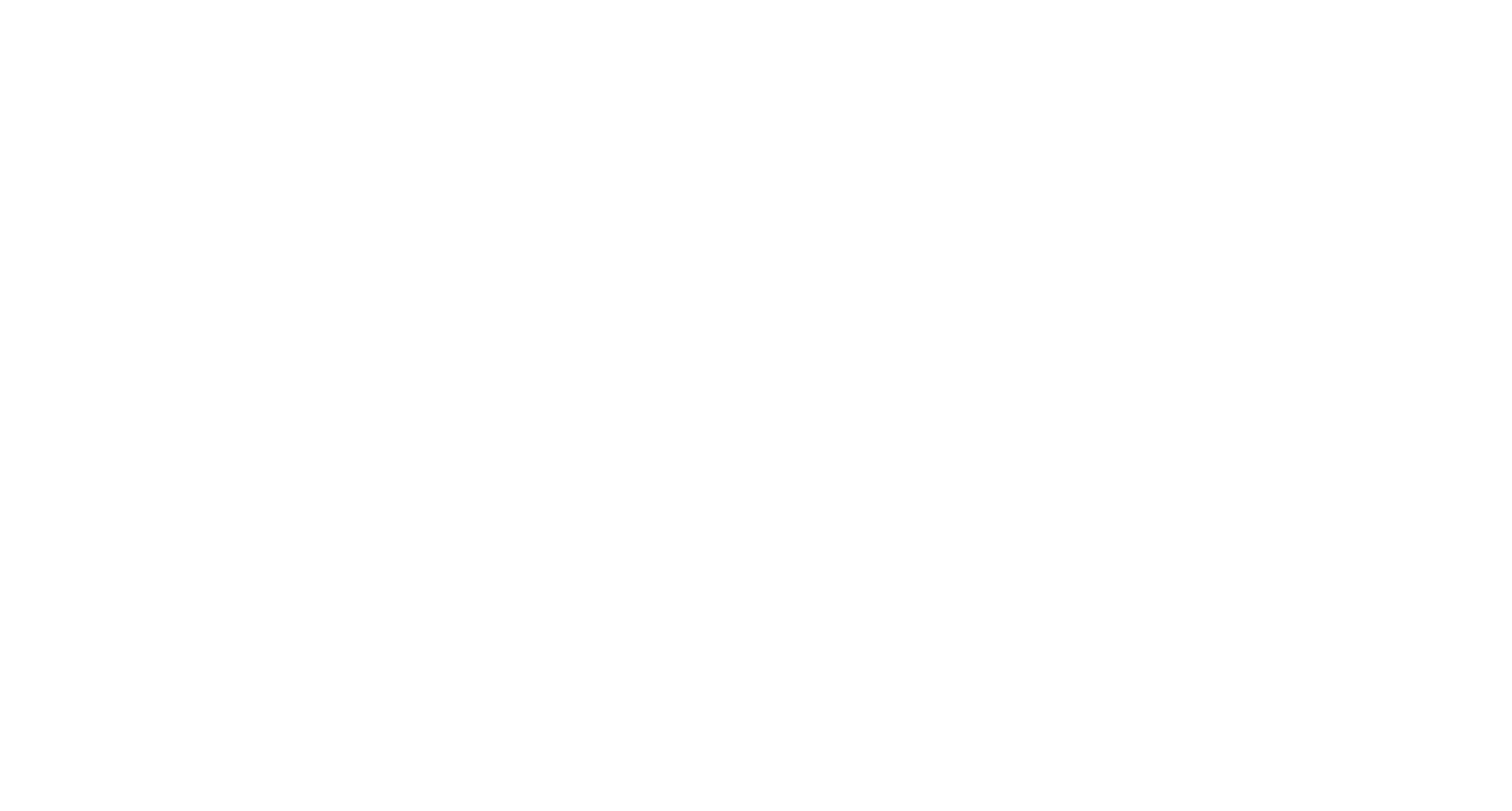 审
1
2
3
审核学生报名信息
登录「教学综合管理服务平台」
零散处理打开「辅修处理」-> 「辅修零散审核」
核
步
骤
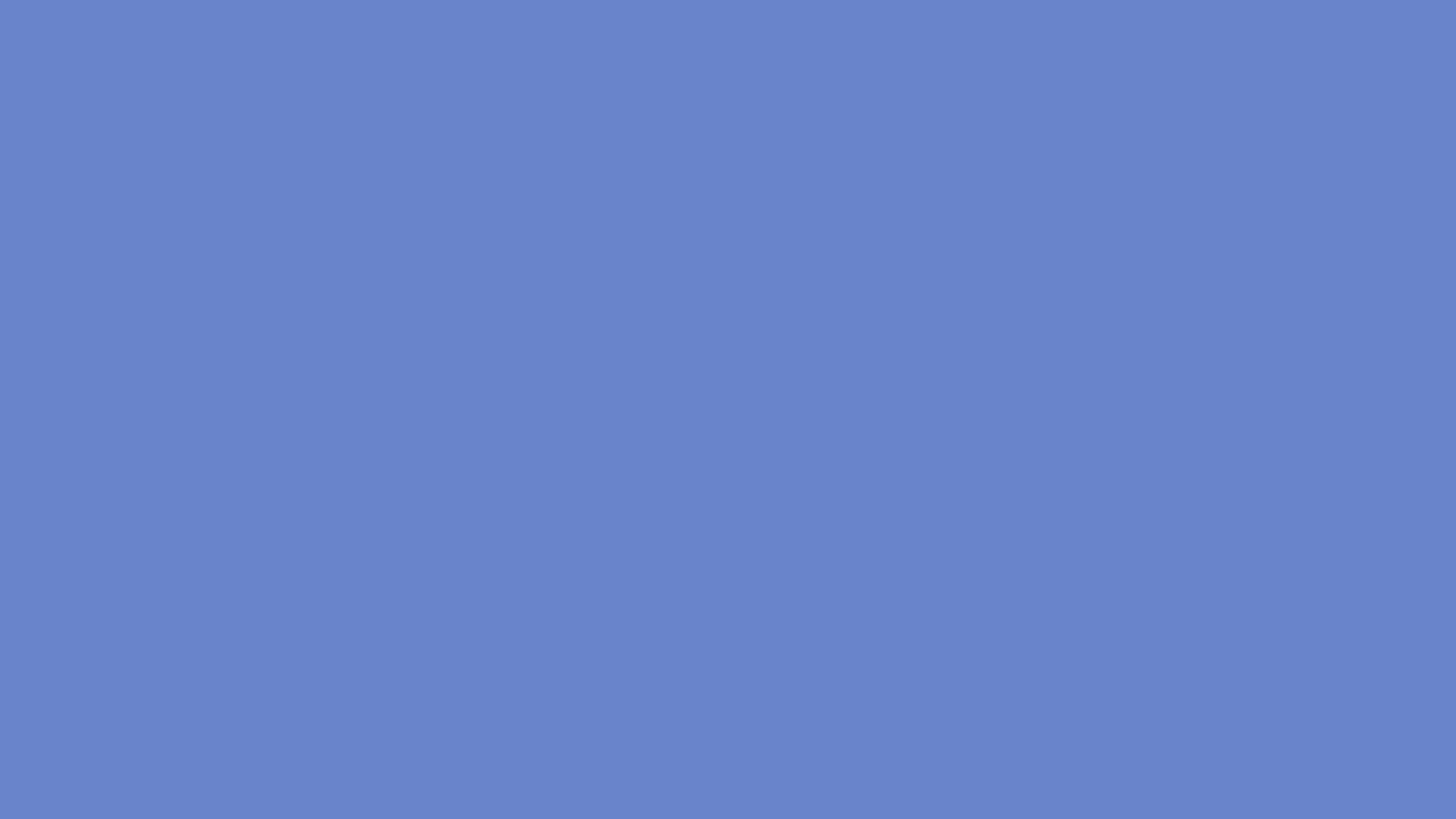 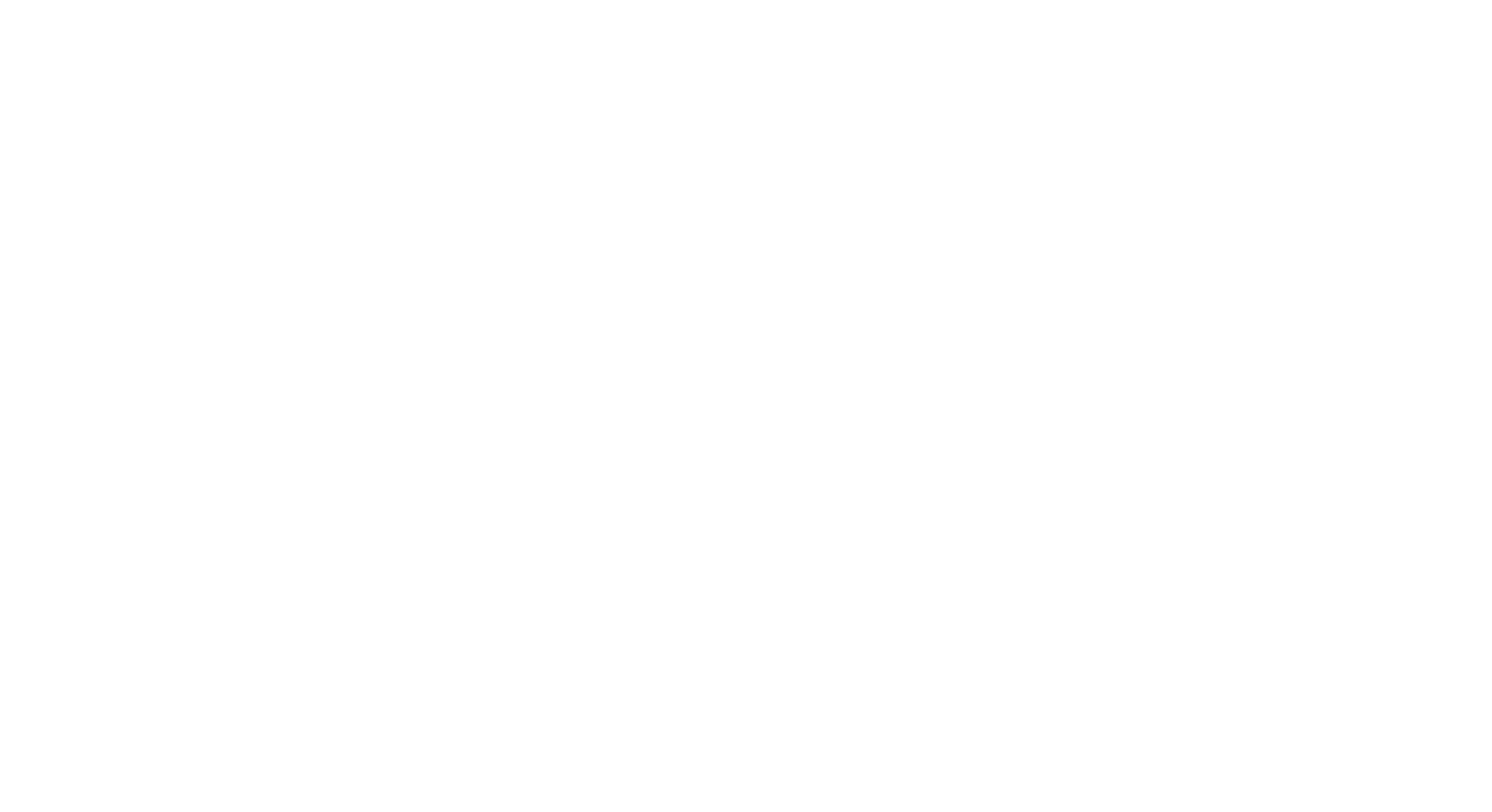 审核步骤-登录教务综合管理服务平台
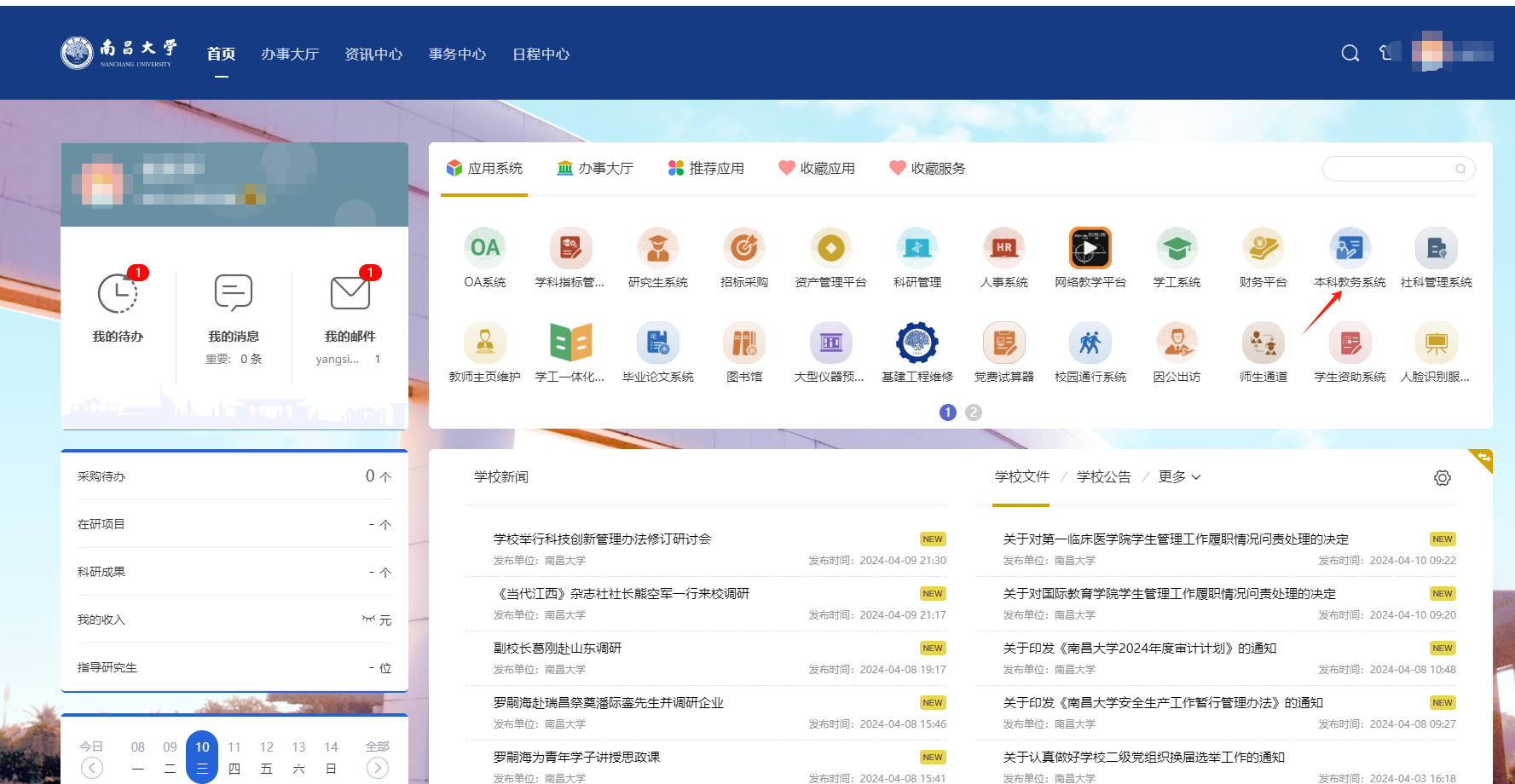 浏览器打开南昌大学门户系统
输入学工号-账号/证件号码/安全手机进行登录
选择本科教务系统
建议的浏览器：
1. 最新版本的微软Edge
2. 谷歌Chrome
3. 360浏览器极速模式
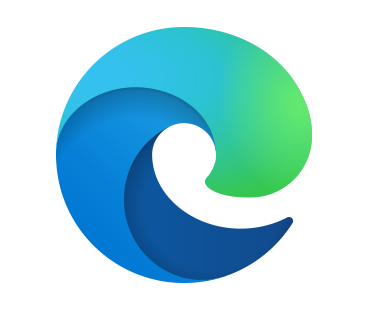 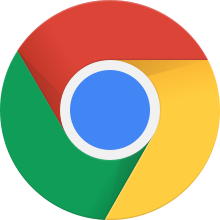 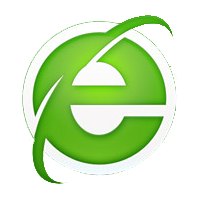 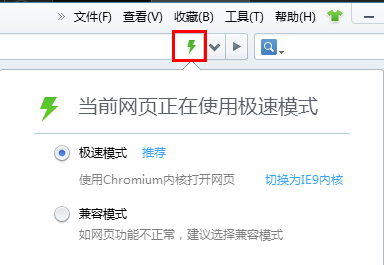 教务综合管理服务平台入口
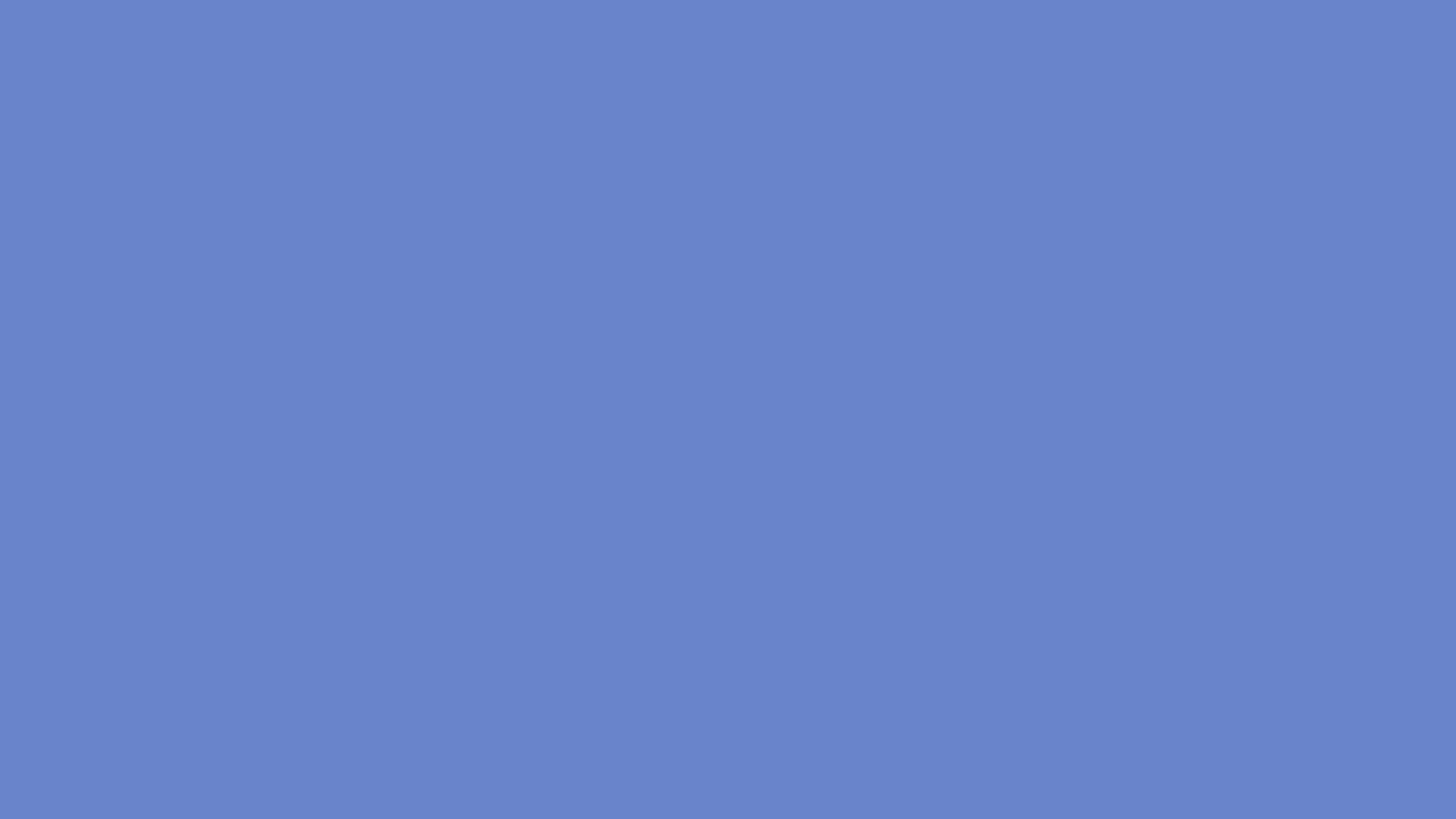 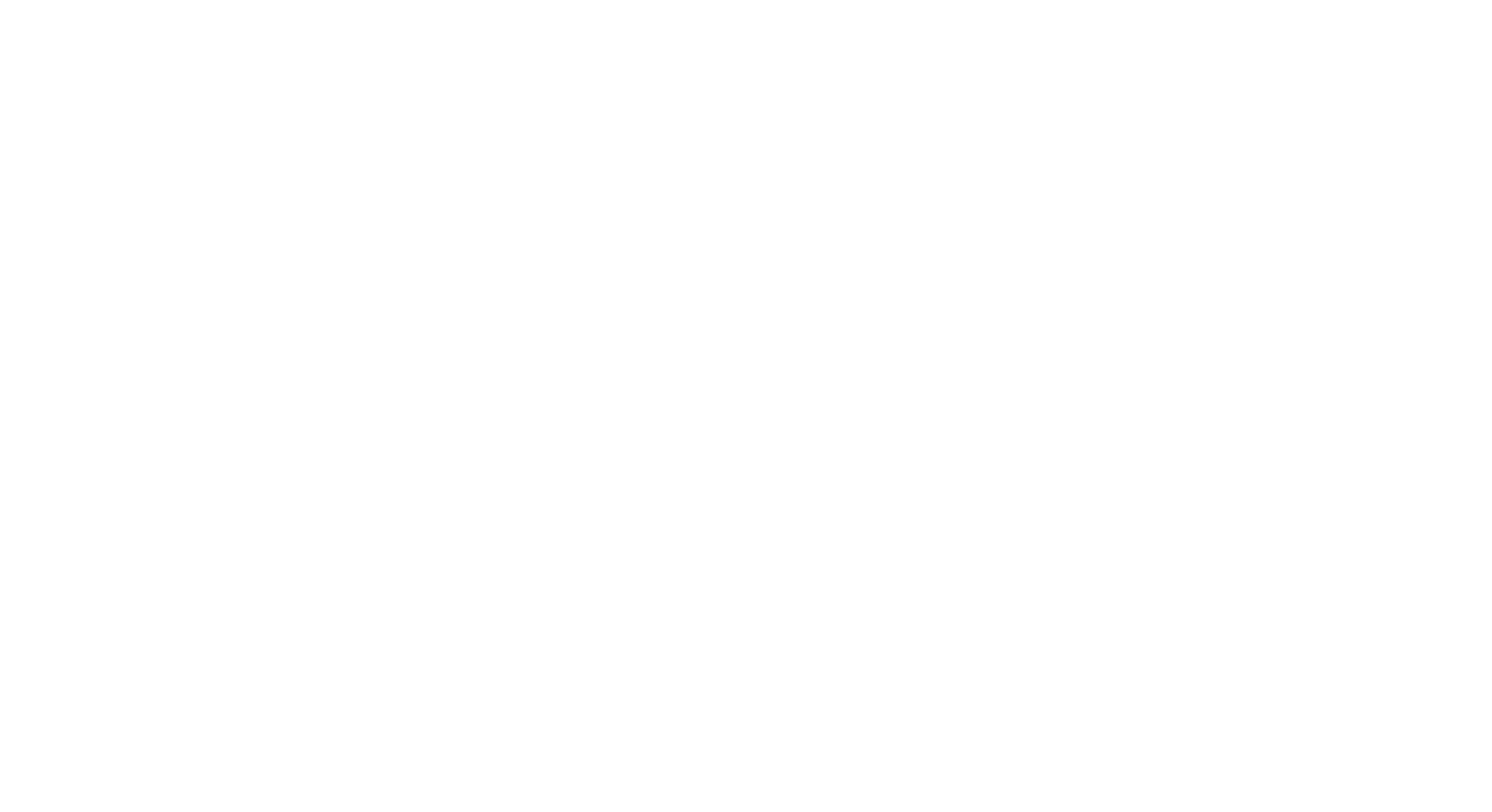 审核步骤-零散审核学生报名信息
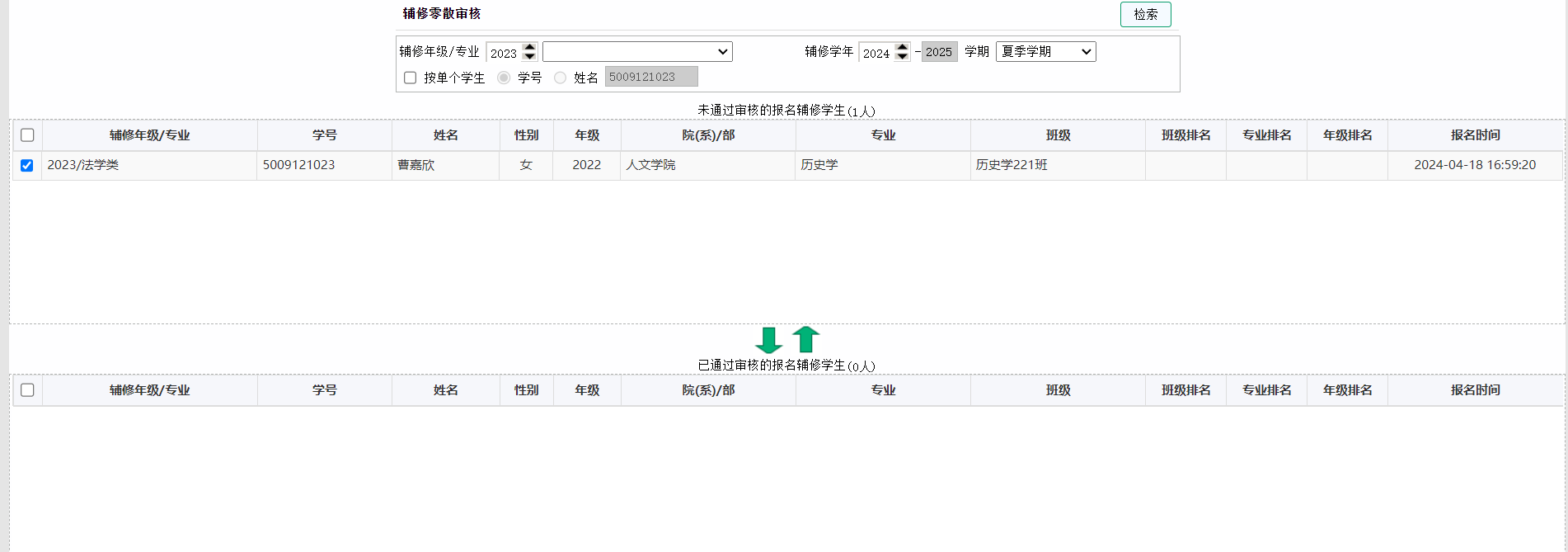 3
选择辅修学年/专业
选择辅修学年和辅修学期
点击检索
勾选住学生前面的方框
点击下拉键即可通过审核
1
2
4
5
辅修专业零散报名审核